Applying to the SOE
Education Coursework - Blocks
AGENDA
Field Experiences
TaskStream
Certification
School of Education Support
Getting Plugged In
Adolescence Education
Adolescence - period of time and transition from childhood to adulthood

Adolescents - these are the students in your class
Childhood Education

Childhood - period of time

Children - the students in the classroom
School of Education --> Admissions 
Accepted on a rolling basis
2.75 for admission into the SOE
Ideally apply Freshman or Sophomore year
2.5 each semester and cumulative for block progression**
Applying to the SOE
Major: Bachelor of Arts/Science in your content area of study:
English
Math
History
Spanish or French
Biology, Physics, Chemistry, Geological Science

Addition of the Adolescence Education certification
Coursework for Degree Completion
Education Coursework
Major Coursework
General Education Coursework
Consult Degree Works and your academic advisor
Consult Degree Works and your academic advisor
Consult Degree Works and Melissa Dussault or Jennifer Haines for guidance
1
2
3
Education Coursework
[---Sophomore Year---]    [------------------Junior Year--------------------]       [-----Senior Year-------]
Block II
Block III
Block IV
Block I
INTD 203
EDUC 204 & SPED 205
** only offered in the Fall
INTD 301 & 302**
** only offered in the Spring
Student Teaching

EDUC 240 - Middle School placement

EDUC 250 - High School placement

EDUC 303 - online and seminar format
EDUC 215 (preferably during Block II)
PSYC 216 (INTD 203 prereq)
H&PE 350 (INTD 203 prereq)
Block Sequence
Once you begin the block sequence, it is not recommended that the sequence be broken.
Backward Planning
Deferment of Student Teaching
Fall Semester 

INTD 203
Spring Semester

PSYC 216
H&PE 350
Sophomore Year
SAMPLE TIMELINE
Can be done Jr. Year
Fall Semester 
EDUC 215
BLOCK II:
EDUC 204
SPED 205
Spring Semester

BLOCK III:
INTD 301
INTD 302
Junior Year
Note: only referring to Education requirements – does not show GenEd or Major requirements
Senior Year
Fall Semester

Student Teaching?
Spring Semester

Student Teaching?
Embedded Field Experiences
Block II
Block III
Block IV
Block I
INTD 203


Credit of 5 
hours
EDUC 204 & SPED 205
** only offered in the Fall

12.5 hours of school visits
20 hours for practicum to be done during the semester or during winter break
INTD 301 & 302**
** only offered in the Spring

Total of 37.5 hours for practicum in a single placement (12.5 can be tutoring hours in an alternate setting)
Student Teaching

EDUC 240 - Middle School placement

EDUC 250 - High School placement
EDUC 215 

(25 hours - tutoring)
Field Experiences
Experiences are progressive in nature:
Observation → Active Participation → Individual practicum → Student Teaching
Block III - transportation is essential due to individual placements
Make the most of your experiences - DO NOT default to sitting back and observing
Use the SOE Master Schedule to plan for field experience times.  Can be found in the QuickLinks on the SOE homepage.
Be sure to register for the Field Experience Component as well as the course, if applicable.
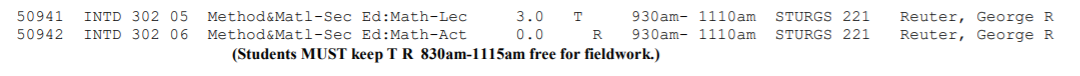 TaskStream
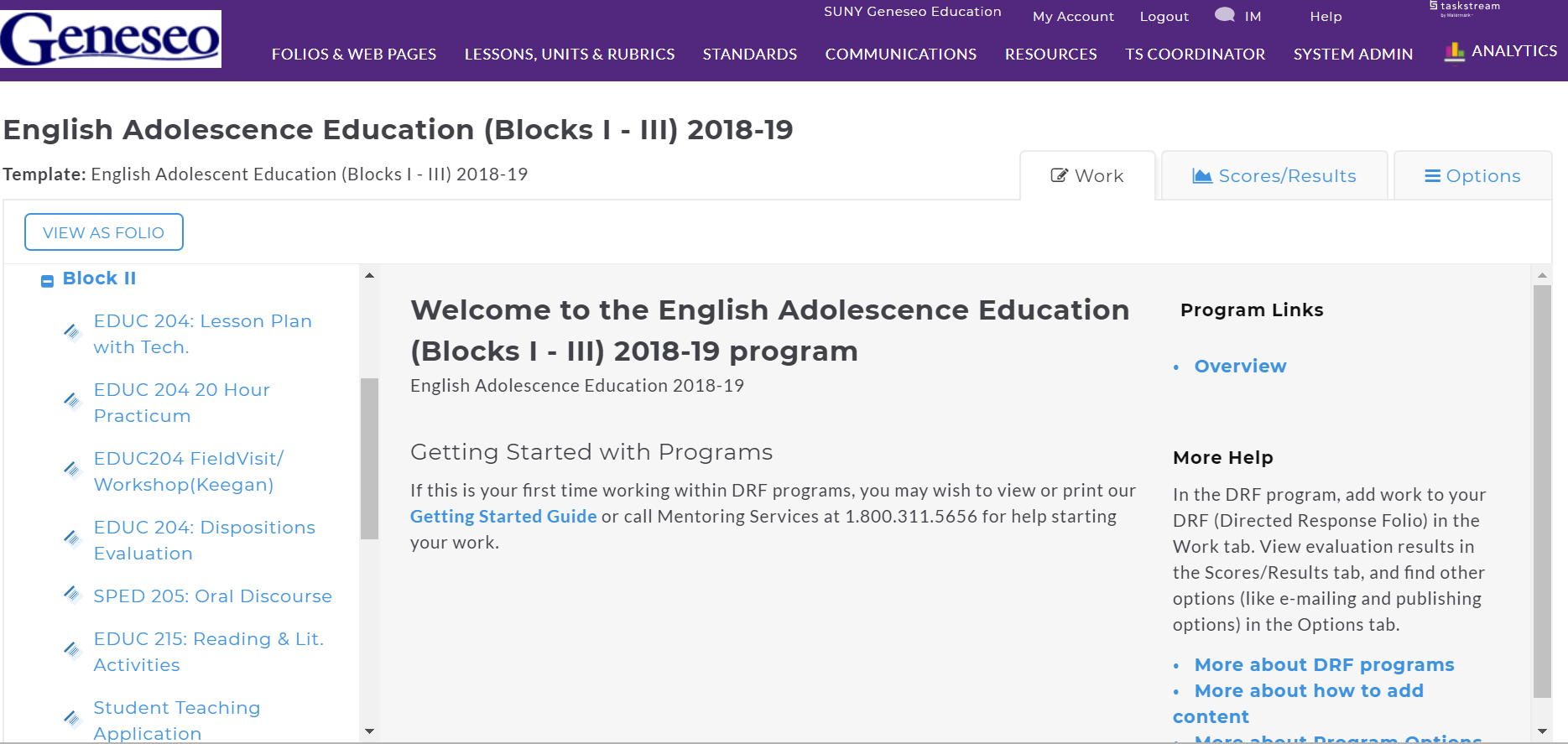 Your account will have:

DRF for Block I - III
DRF for Student Teaching
TPA submission to Pearson

You will learn more about the use of TaskStream during INTD 203, including how to sign up for an account and the costs associated.
1
2
3
4
TaskStream
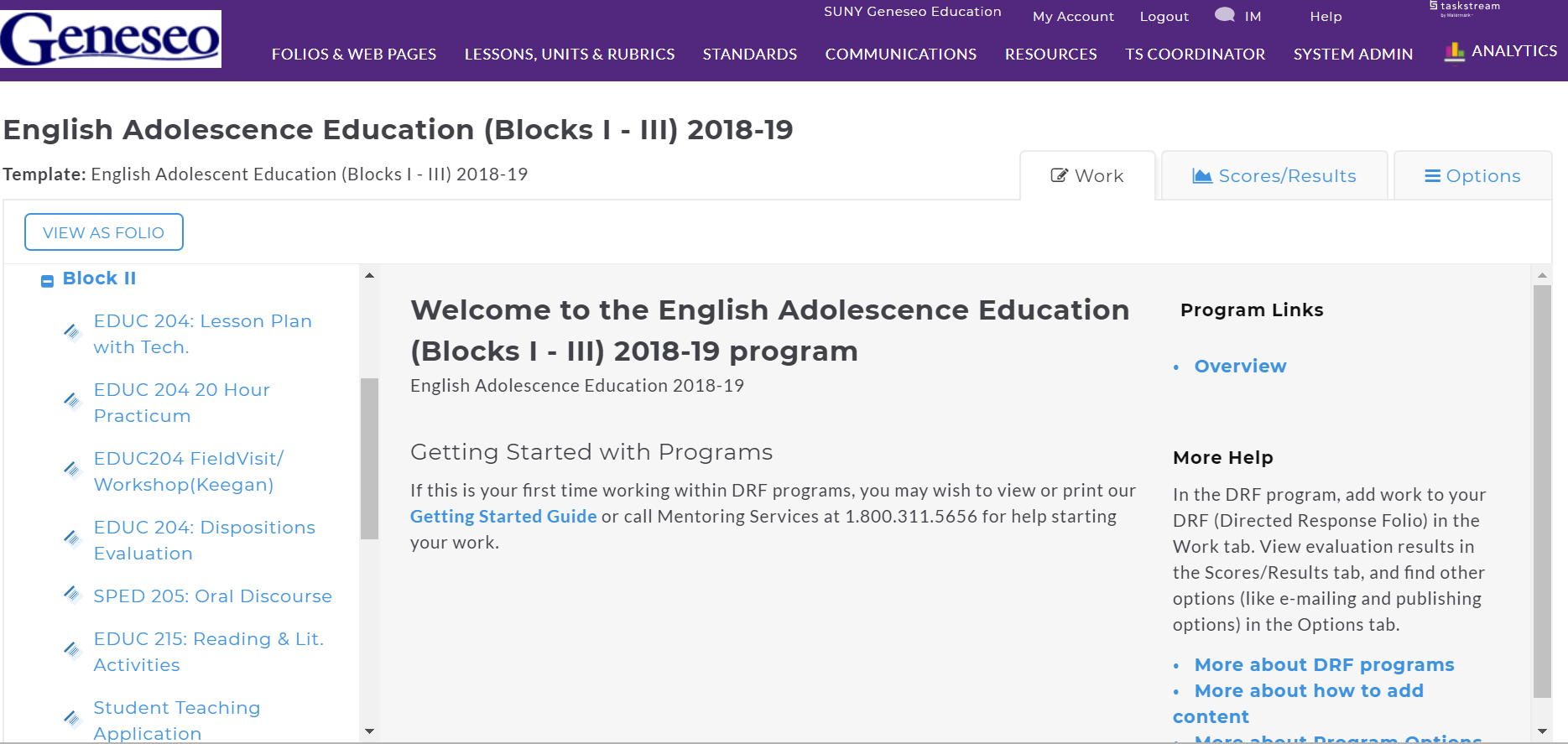 1
Each Block is listed with the key assignment submission links.
2
3
4
TaskStream
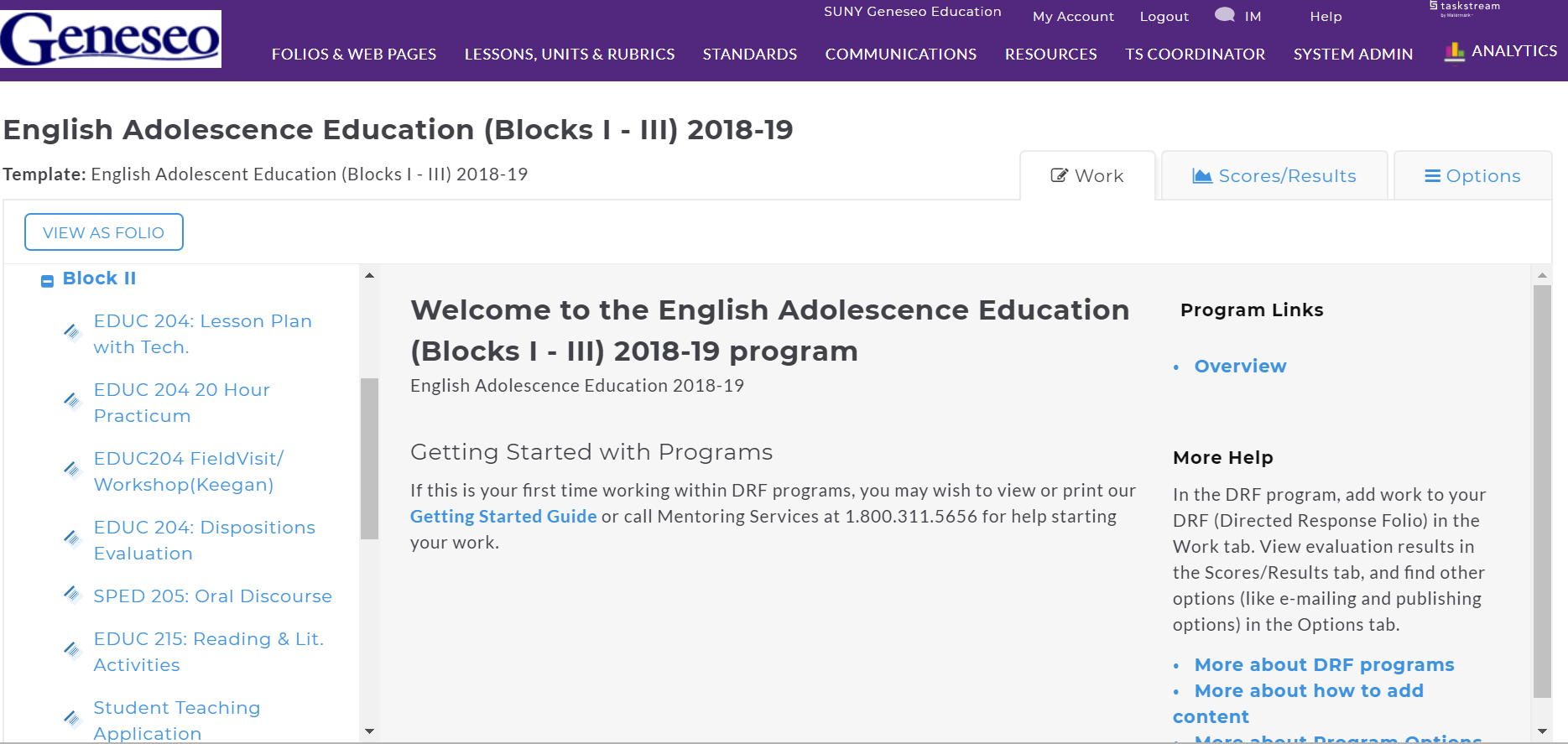 1
2
Blocks II and III have Dispositions Evaluations (Professional Behaviors) that will be completed by your course instructor and cooperating teacher (as part of the practicum evaluation.)
3
4
TaskStream
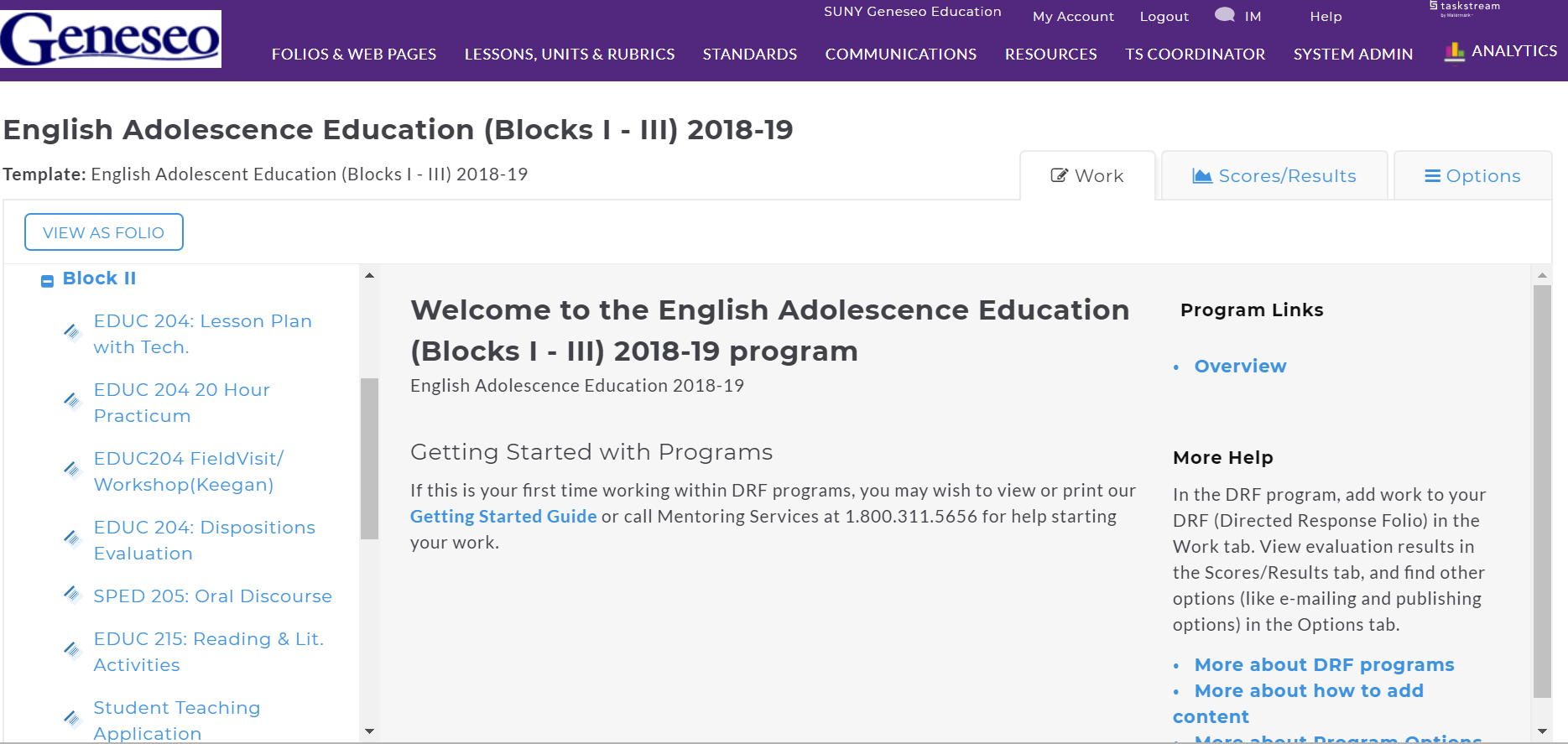 1
2
3
During Block II, you will attend a Student Teaching Application meeting that will provide information regarding the requirements for student teaching, the application process and deadlines, and student teaching information.
4
Student Teaching Info Sessions
Student Teaching Application Meeting
Pre-Student Teaching Meeting
One year prior to to the semester you are slated to student teach (you’d most likely be in Block II at this time)
Provides the following information:
Requirements 
Application Procedures
Student Teaching Placements
Semester prior to student teaching (you’d most likely be in Block III or it would be the following fall semester if you choose to defer student teaching to the spring)
Provides the following information:
Timeline of the process
Expectations 
Assignments
Dispositions
Planning Ahead: Student Teaching
Be mindful of the student teaching requirements:
GPA: 2.5 overall, major, and education coursework**
Completion of at least two-thirds of total credit hours required in your major
World Language Majors (OPI and WPI exams)
Education Blocks and Required Courses:
H&PE 350 (SAVE, Child Abuse, and DASA seminar) & BBP
PSCY 216
Foreign Language (General Education Requirement)
Fingerprinting
New York State Teacher Certification Requirements
NYSED - Office of Teaching Initiatives 
TEACH Account
DASA Workshop
Fingerprint Clearance
Completion of Educator Preparation Program and Institutional Recommendation
Certification Exams
Certification Exams
Content Specialty Test (CST)
Adolescence Education candidates select the exam for their content area (i.e. Biology).  This is taken after major coursework is completed.
Educating All Students (EAS)
This exam is taken after education coursework is completed (including student teaching).
edTPA
A performance based assessment that is completed during one of your student teaching placements.
Getting Plugged into the SOE
School of Education --> Organizations for Ed Students 
Elementary and Secondary Education Association
School of Education Offices 
Located on the second floor in South Hall
Jennifer Haines, Director of Field Experiences


South 212
X5085
haines@geneseo.edu
Melissa Dussault, Director of Student Success


South 219B
X5443
dussaultm@geneseo.edu
Advisement Support
English: Kelly Keegan, South 228B, keegan@geneseo.edu, x5333
World Languages: Willard Heller, Welles 212B, heller@geneseo.edu, x5247
Mathematics: Melissa Sutherland, South 324B, sutherm@geneseo.edu, x5494
Science: Dennis Showers, South 222C, showers@geneseo.edu, x5264
Social Studies: Crystal Simmons, South 228A, simmons@geneseo.edu, x5339